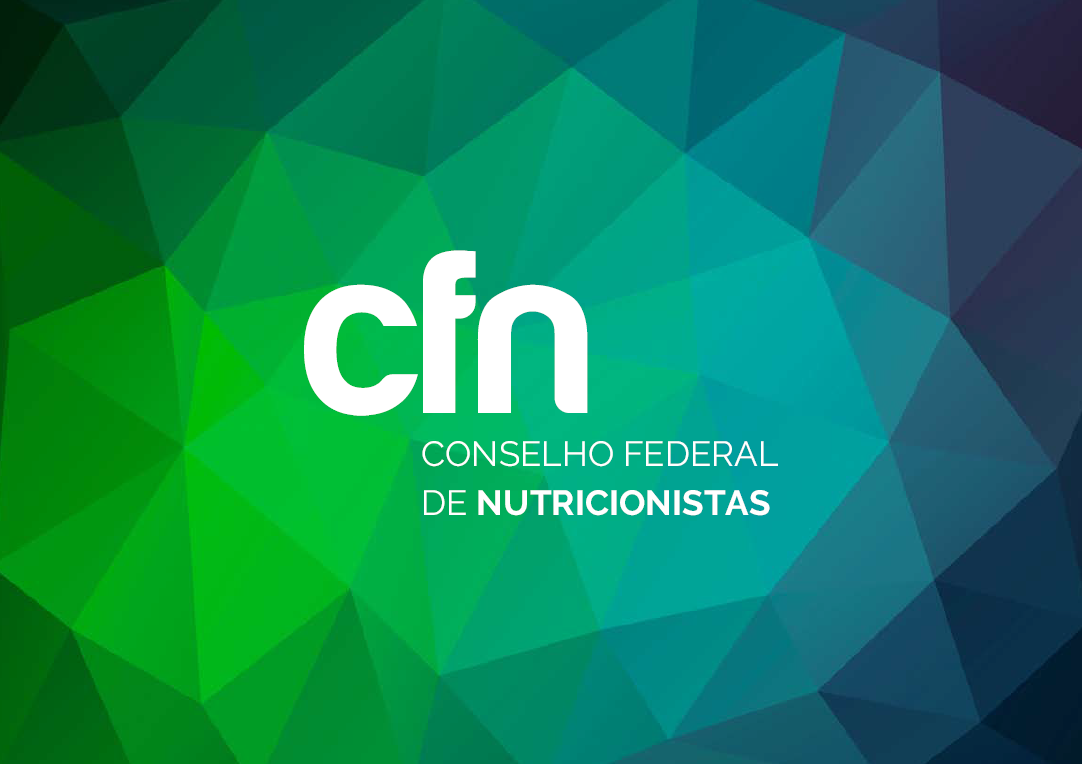 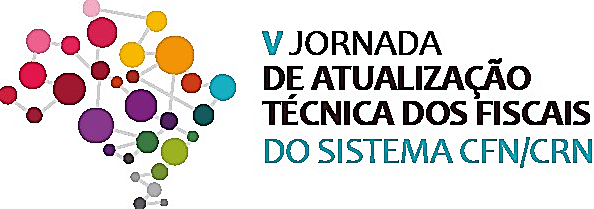 Braston Hotel – São Paulo.
22 de novembro de 2017.
ANÁLISE DOS RESULTADOS DA OFICINA DE FISCALIZAÇÃO
São Paulo/SP
novembro de 2017
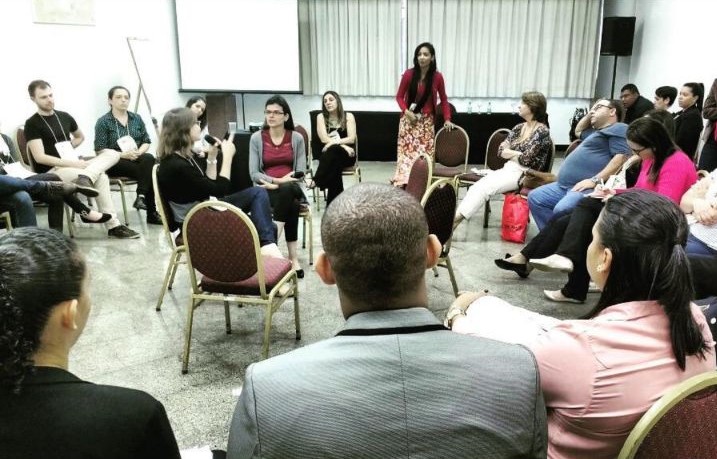 VI CONGRESSO DO SISTEMA CFN/CRN  Brasília - 2017
O IV Congresso foi idealizado dentro da perspectiva integradora e de consolidação do Sistema CFN/CRN.
A oficina de Fiscalização foi desenvolvida em parceria com as Coordenadoras da Fiscalização dos Conselhos Regionais.
[Speaker Notes: A oficina propiciou uma intensa troca de experiências e discussões em torno de temas estruturantes da ação fiscal, abordando aspectos técnicos, ético, administrativo, social e político, e sua repercussão na atuação dos Conselhos frente à sociedade.]
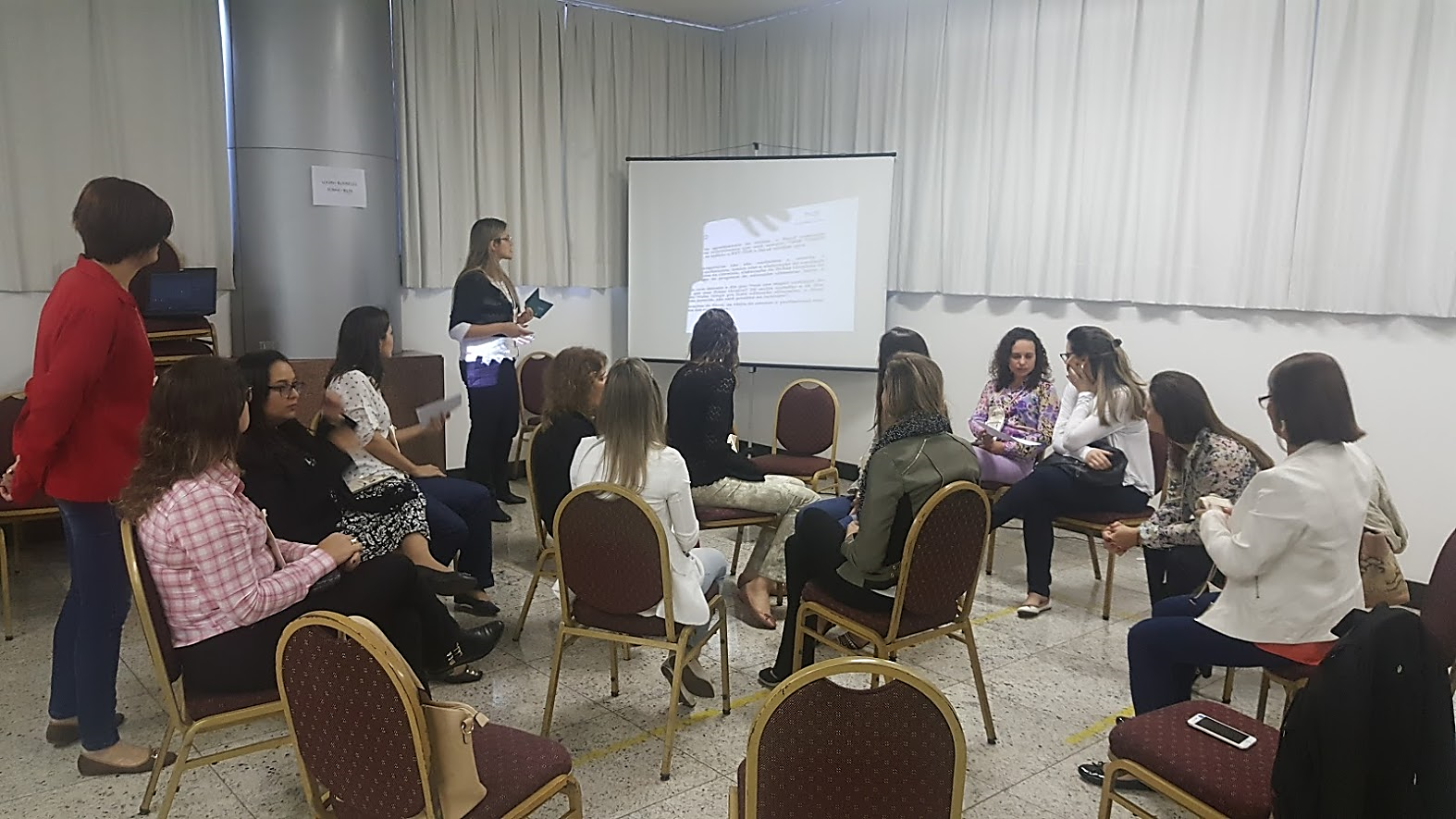 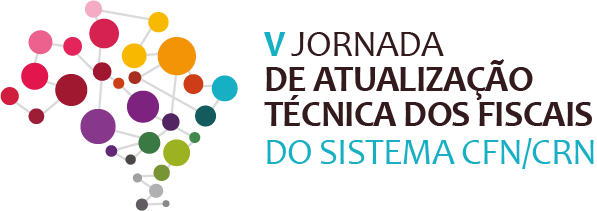 CARACTERIZAÇÃO DOS PARTICIPANTES
Total de 83 fiscais do Sistema CFN/CRN
Gráfico 1. Proporção de fiscais na Oficina de Fiscalização, DF, 2017.
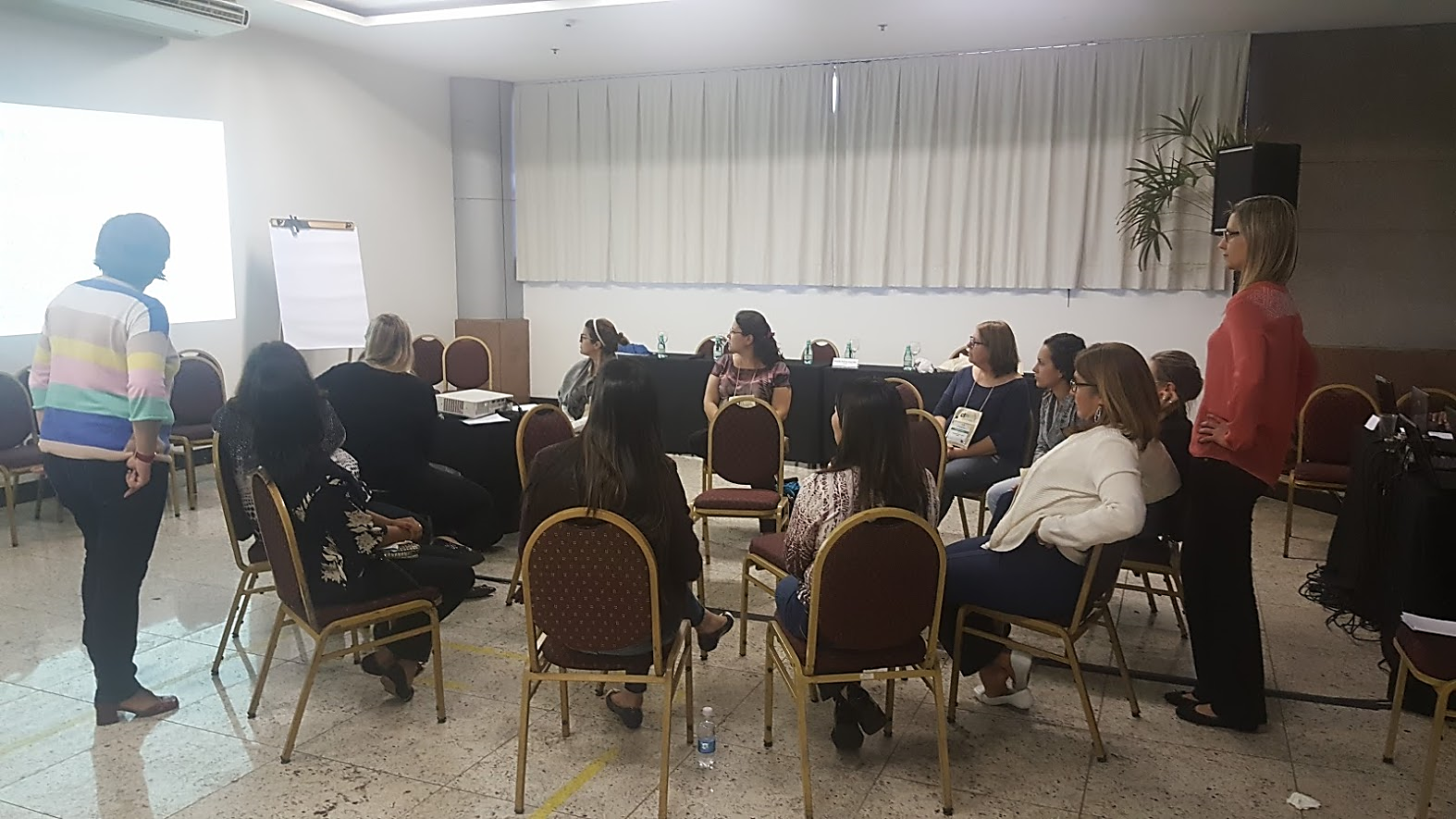 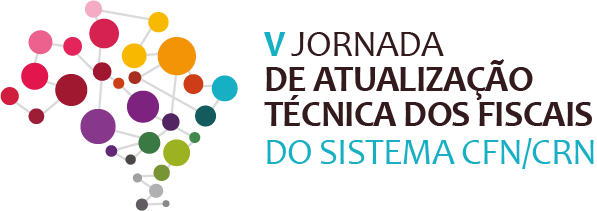 METODOLOGIA
A oficina foi desenvolvida com o MÉTODO AQUÁRIO – FISHBOWL, coordenada pelas Conselheiras Federal Nádia Corrêa e Juracema Daltoé.
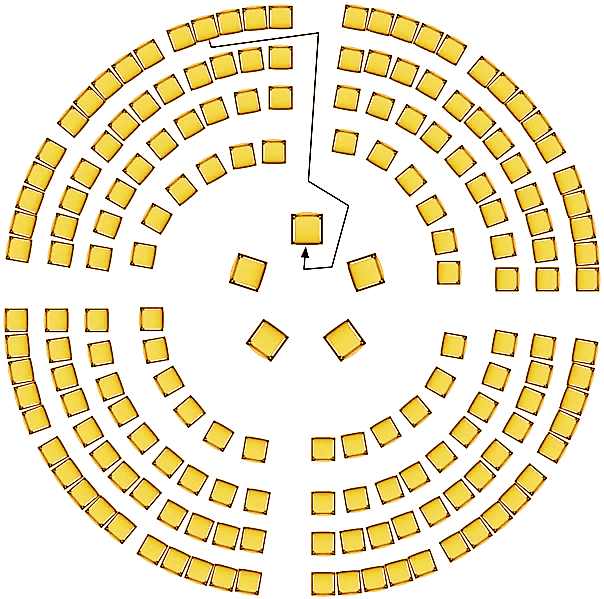 MÉTODO AQUÁRIO – FISHBOWL
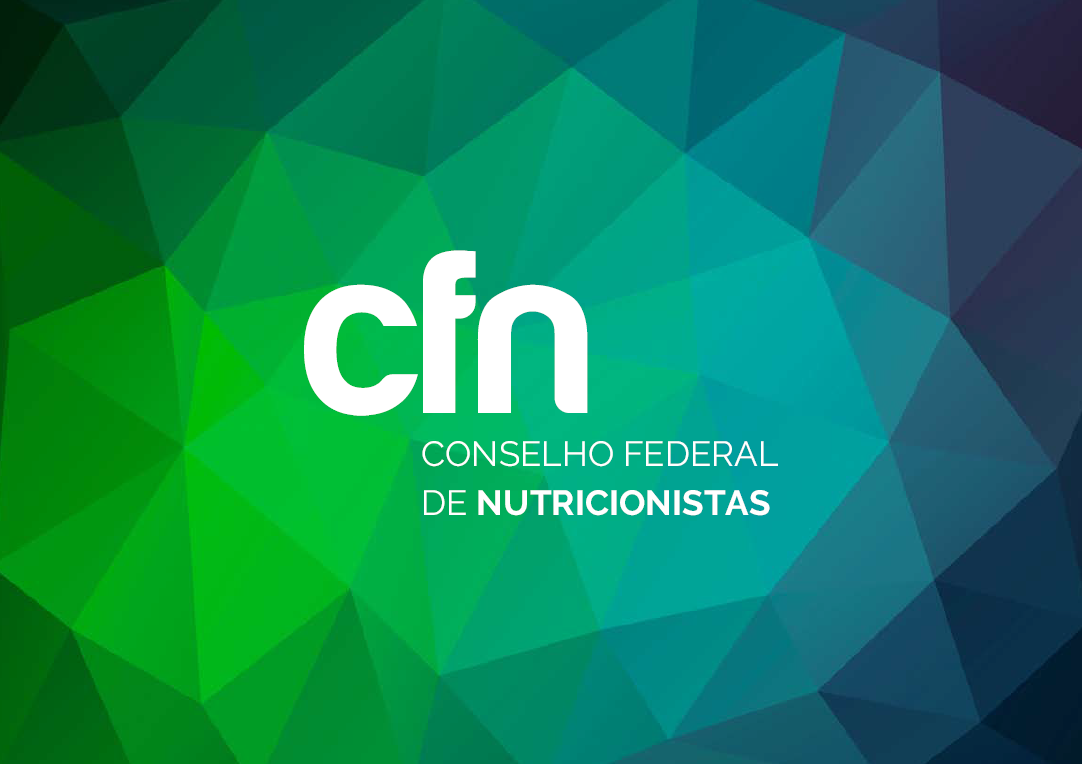 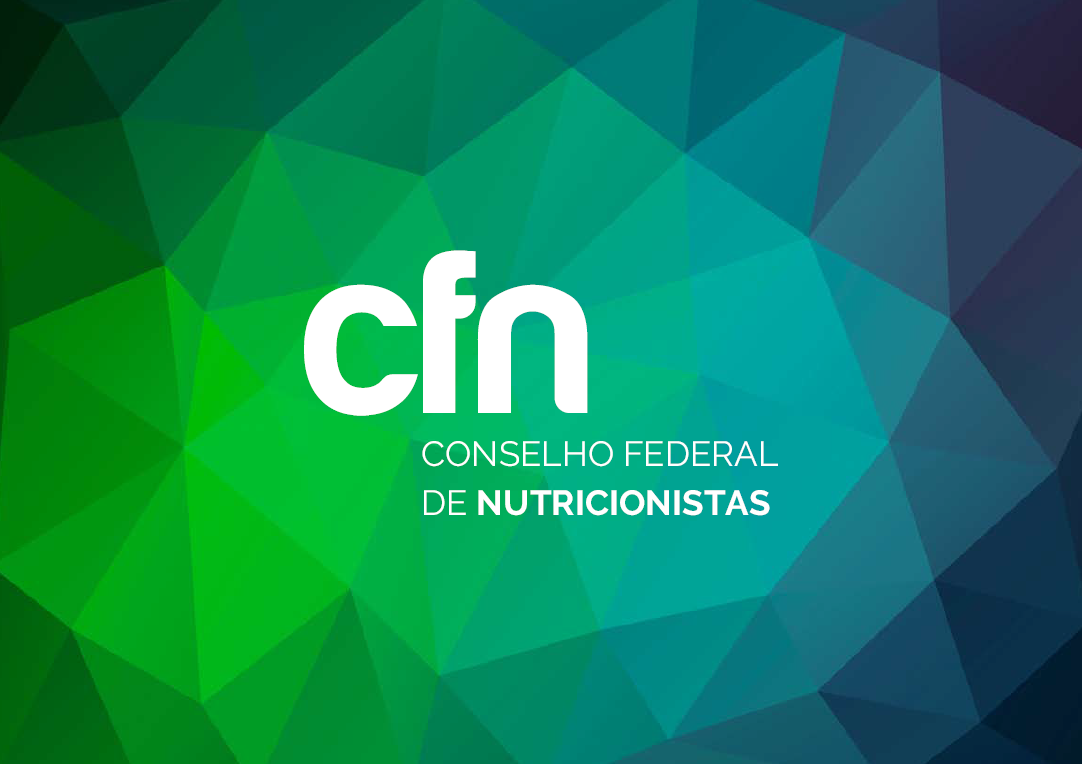 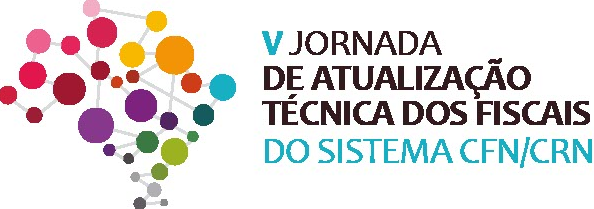 Temas
Tabela 1: Questões motivadoras que deram início ao debate no IV Congresso do Sistema CFN/CRN, Brasília, 2017.
Quais ações podem ser realizadas pelo Fiscal?
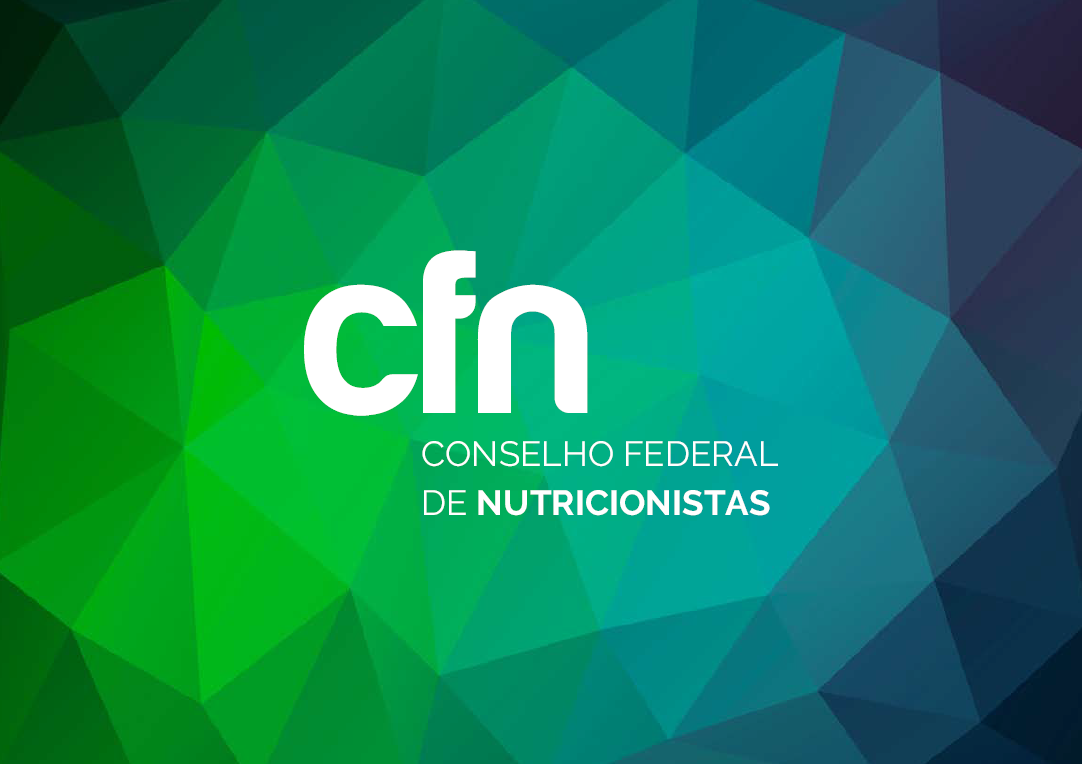 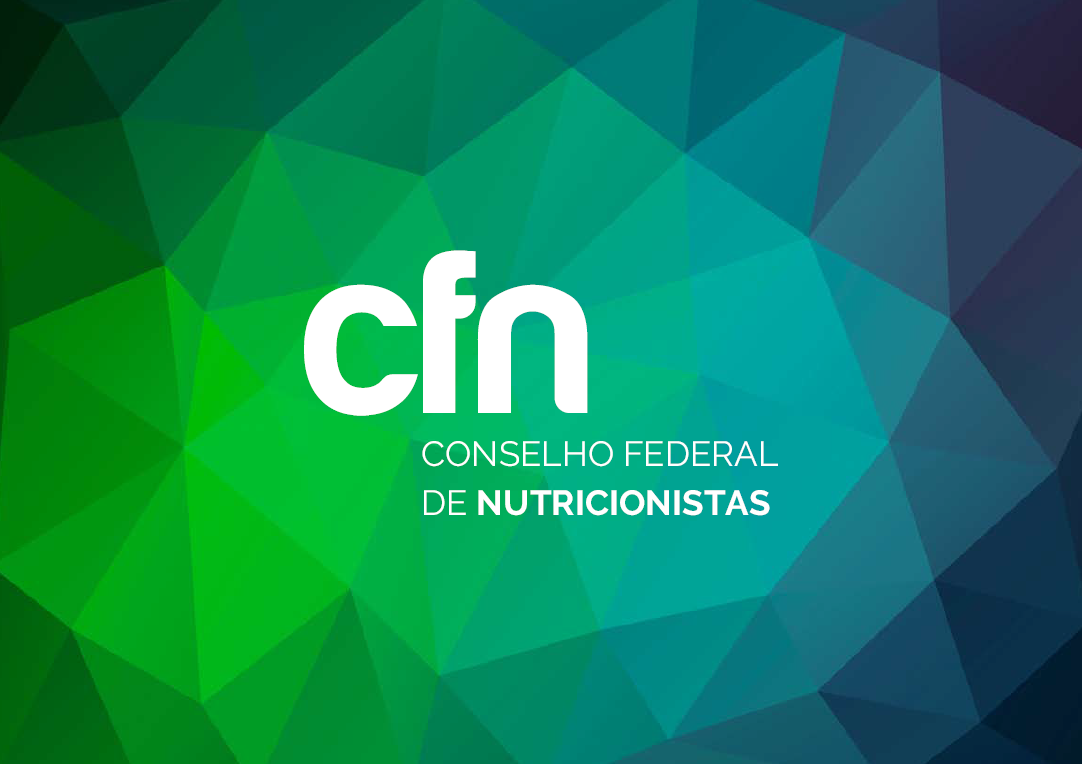 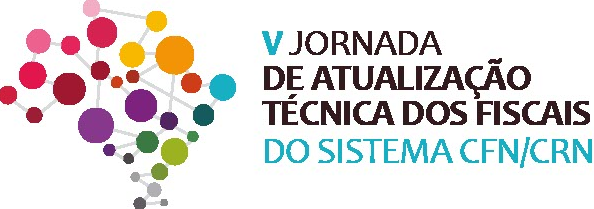 OFICINA DE FISCALIZAÇÃO
Referências para análise qualitativa:

Análise Global - Análise estatística textual o software IRAMUTEQ 0.7 com as técnicas de Nuvem de Palavras e Análise de Similitude.
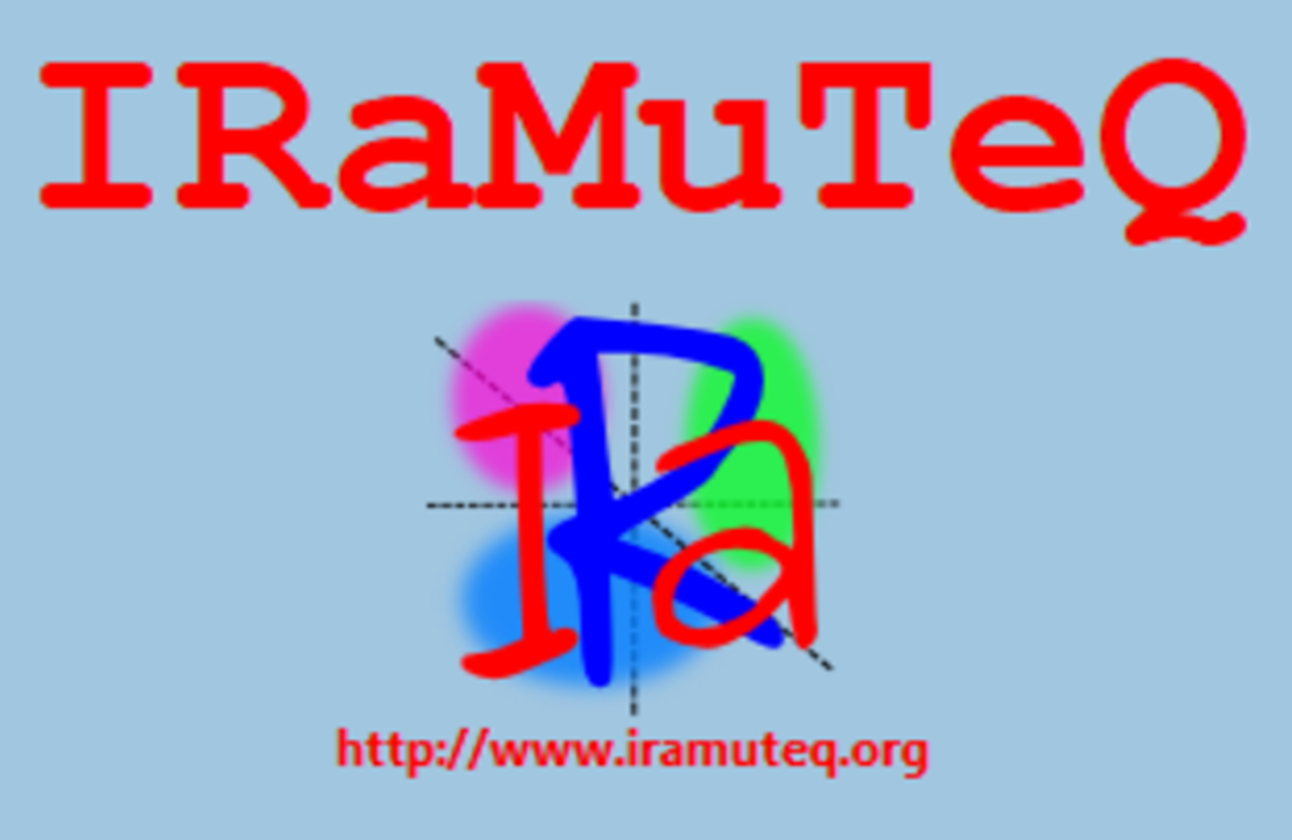 Análise de Conteúdo: Teorias de Laurence Bardin. 
Profª de Psicologia da universidade de Paris
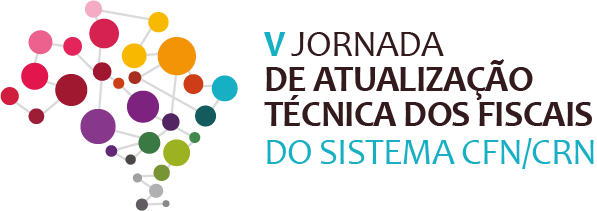 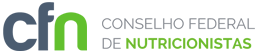 São Paulo/SP
novembro de 2017
Figura 1: RESULTADOS DA OFICINA DE FISCALIZAÇÃO DF - 2017
NUVEM DE PALAVRAS
Fonte: CFN, 2017.
Figura 1: RESULTADOS DA OFICINA DE FISCALIZAÇÃO DF - 2017
NUVEM DE PALAVRAS
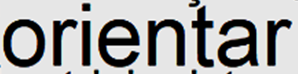 Fonte: CFN, 2017.
Figura 1: RESULTADOS DA OFICINA DE FISCALIZAÇÃO DF - 2017
NUVEM DE PALAVRAS
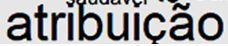 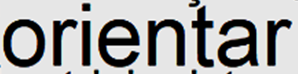 Fonte: CFN, 2017.
Figura 1: RESULTADOS DA OFICINA DE FISCALIZAÇÃO DF - 2017
NUVEM DE PALAVRAS
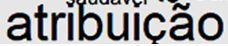 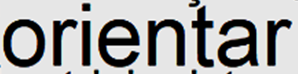 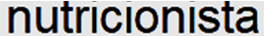 Fonte: CFN, 2017.
Figura 1: RESULTADOS DA OFICINA DE FISCALIZAÇÃO DF - 2017
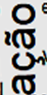 NUVEM DE PALAVRAS
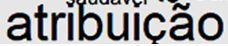 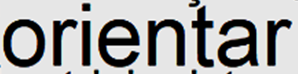 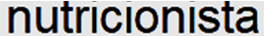 Fonte: CFN, 2017.
Figura 1: RESULTADOS DA OFICINA DE FISCALIZAÇÃO DF - 2017
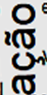 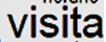 NUVEM DE PALAVRAS
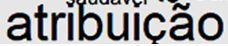 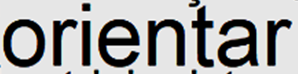 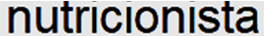 Fonte: CFN, 2017.
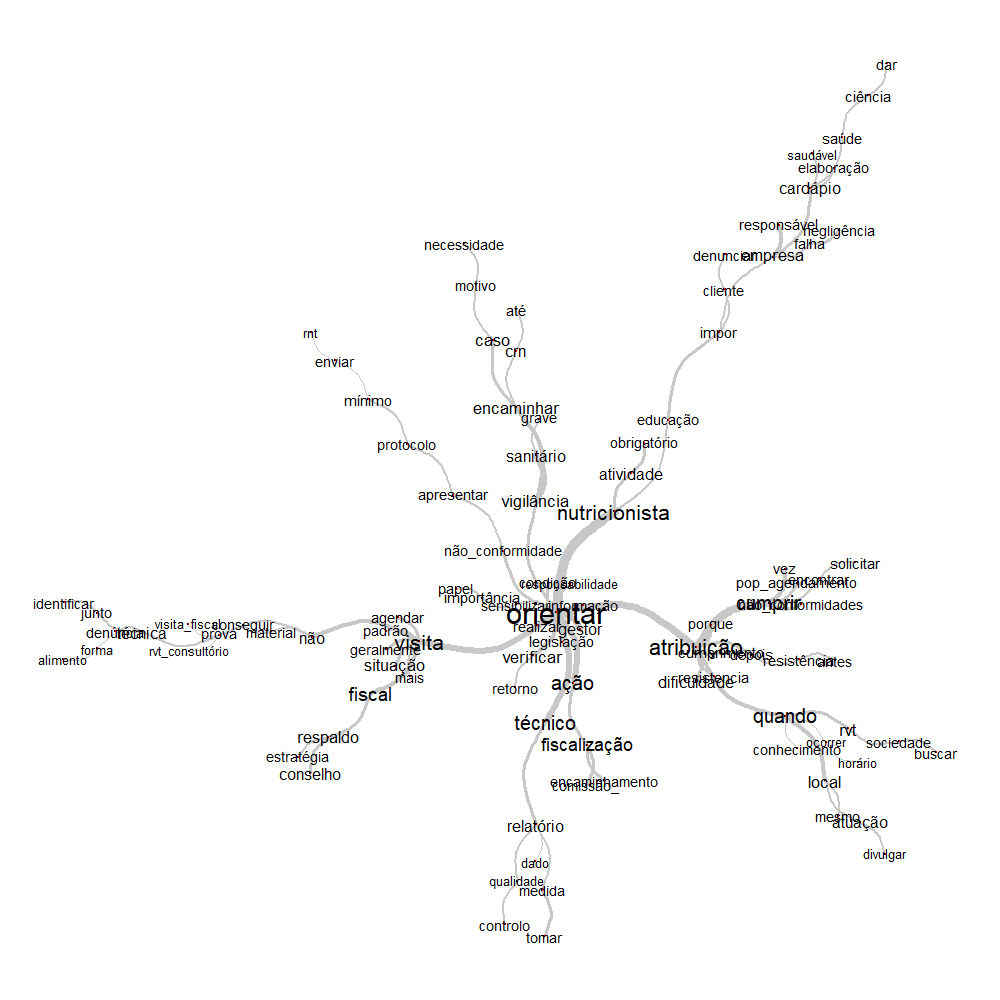 Figura 2: RESULTADOS DA OFICINA DE FISCALIZAÇÃO DF - 2017
SIMILITUDE
Fonte: CFN, 2017.
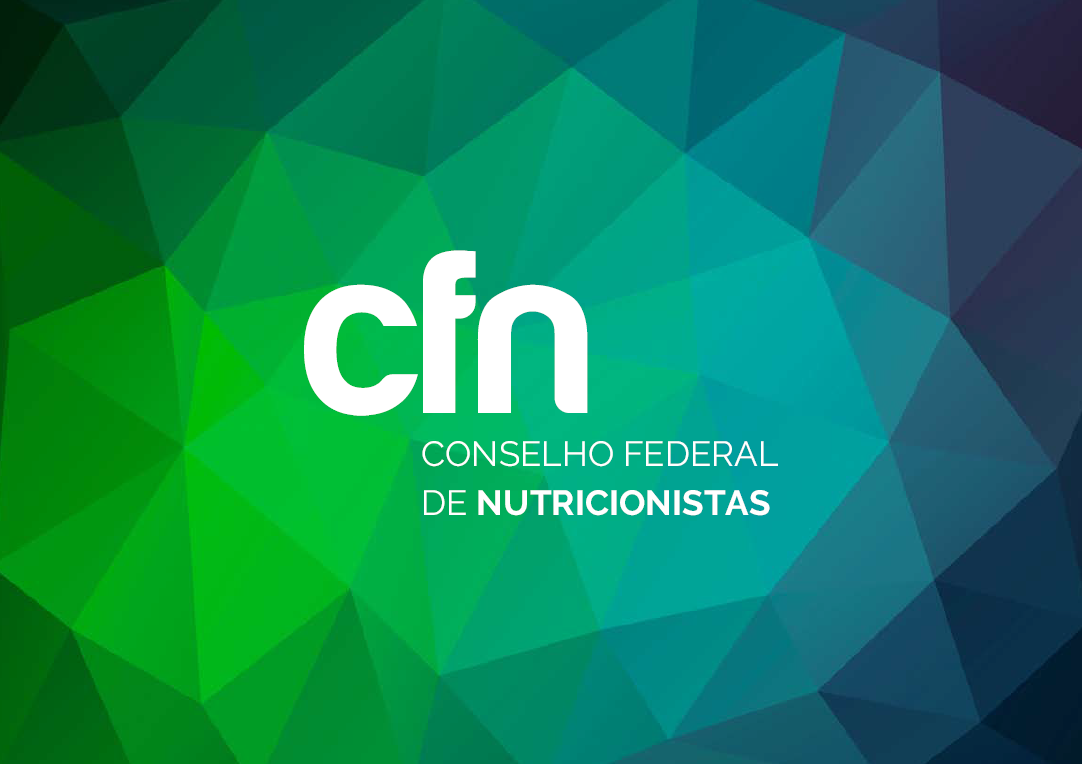 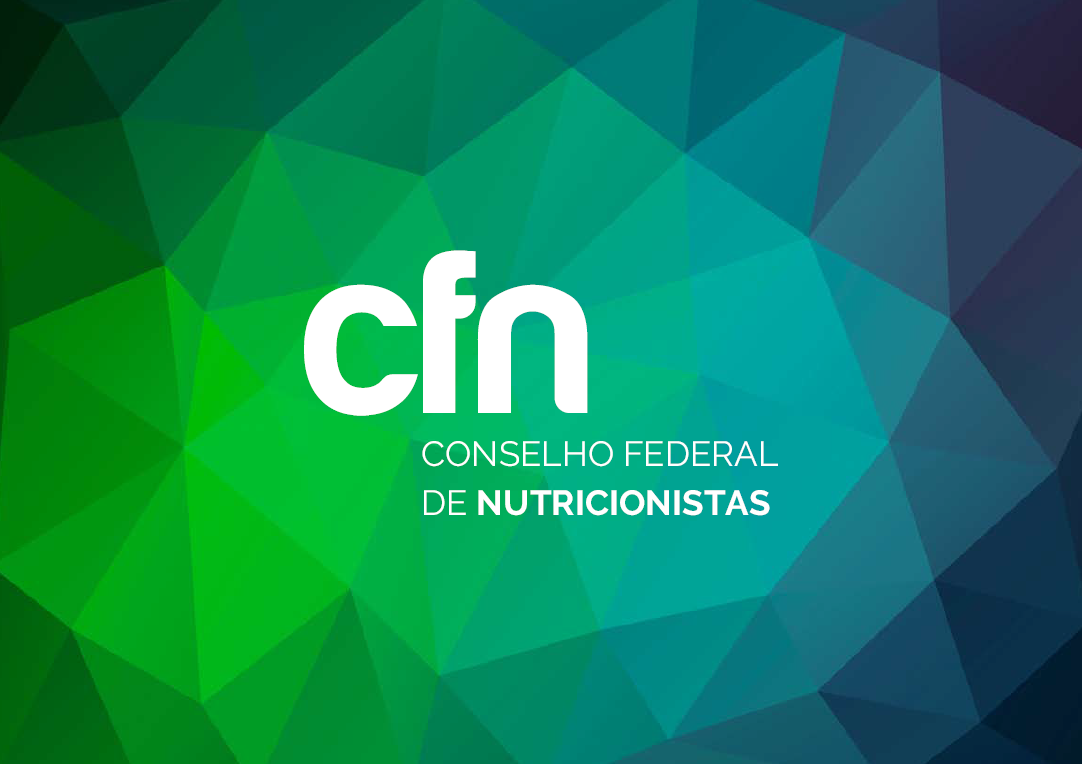 Orientar: como forma de conduzir o nutricionista a se “empoderar”, a partir do conhecimento das suas atividades obrigatórias e das legislações, além das ações realizadas pelos sindicatos. Orientar gestores, quanto as não conformidades e a sociedade, quanto o papel do nutricionista em consultórios.
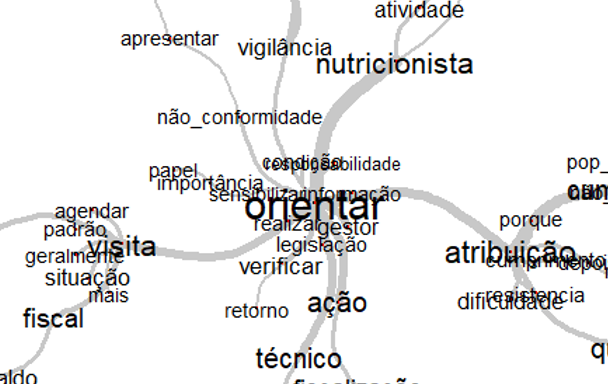 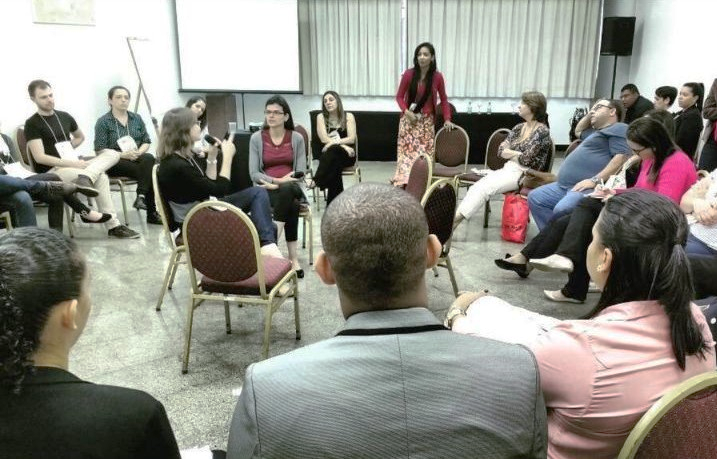 Orientar:
Orientar o nutricionista sobre as atividades obrigatórias e privativas, de acordo com a legislação.
Orientar sobre o empoderamento das atribuições, sobre a postura e compromisso profissional. 
Orientar o nutricionista para realizar diálogo com os gestores.
Orientar sobre a elaboração dos protocolos técnicos de serviço. 
Orientar o nutricionista a priorizar as ações, a realizar triagem nutricional e iniciar o atendimento aos pacientes de nível terciário. 
Orientar sobre a possibilidade do nutricionista solicitar auxilio e orientações da vigilância sanitária. 
Orientar o profissional sobre as atribuições do CRN e sugerir entrar em contato com o sindicato.
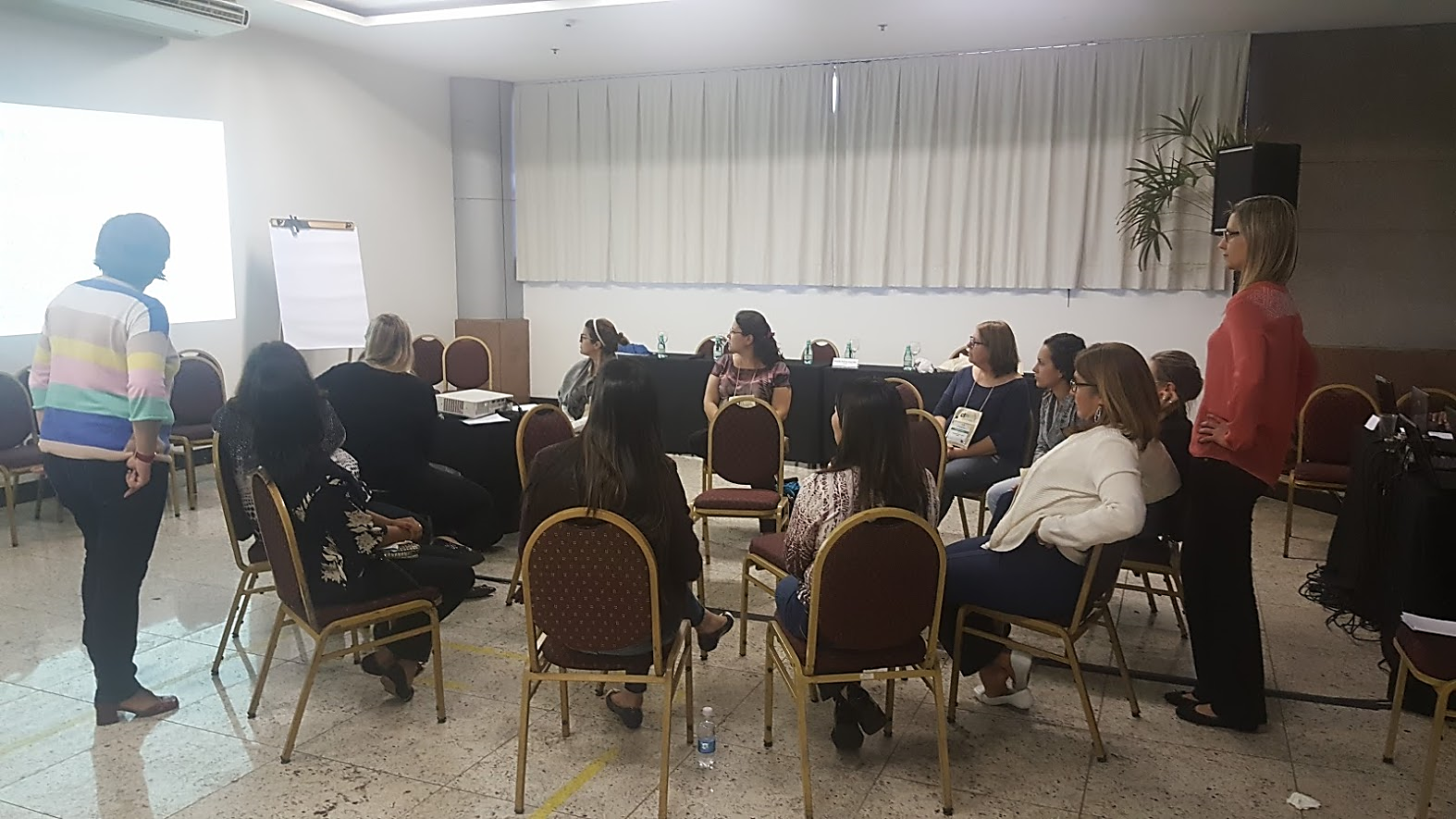 Orientar, mas…
Criar estratégias para proteger o profissional quando tem dificuldades que não depende dele.
Informar que o CRN poderá encaminhar ofício ao gestor relatando sobre as condições de trabalho encontradas.
Criar estratégia de orientação na visita fiscal para que não tenha denúncia.
Orientar a sociedade, quanto o papel do nutricionista em consultórios. Somente em consultórios?
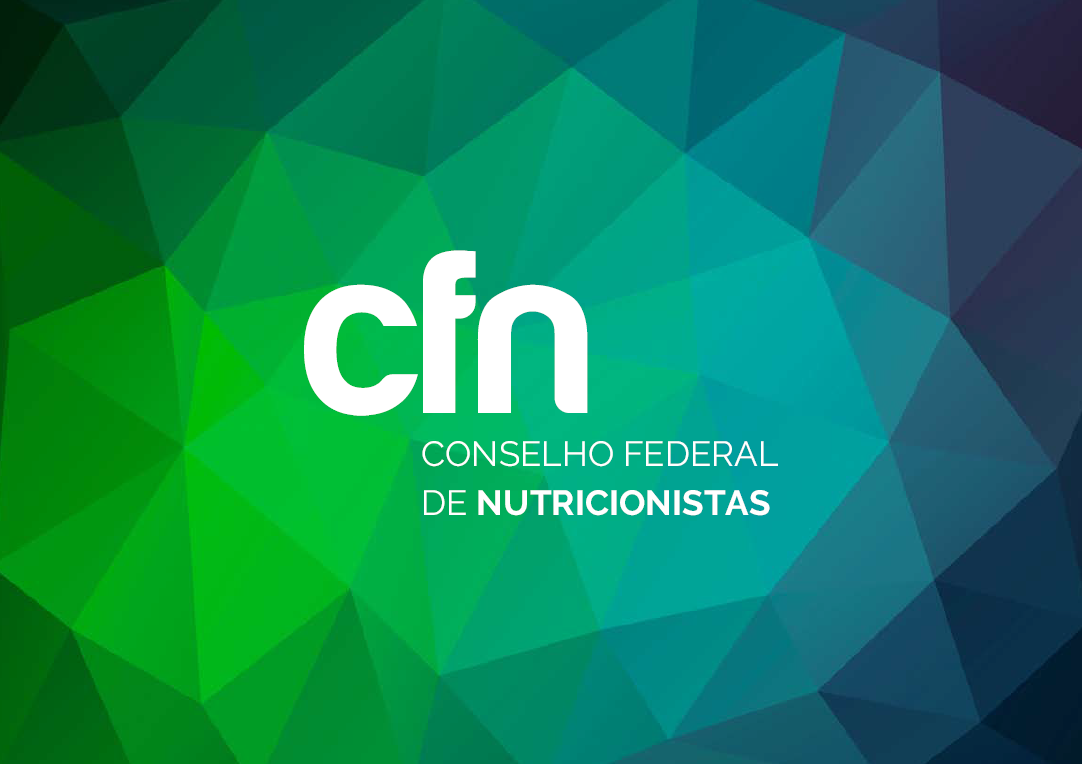 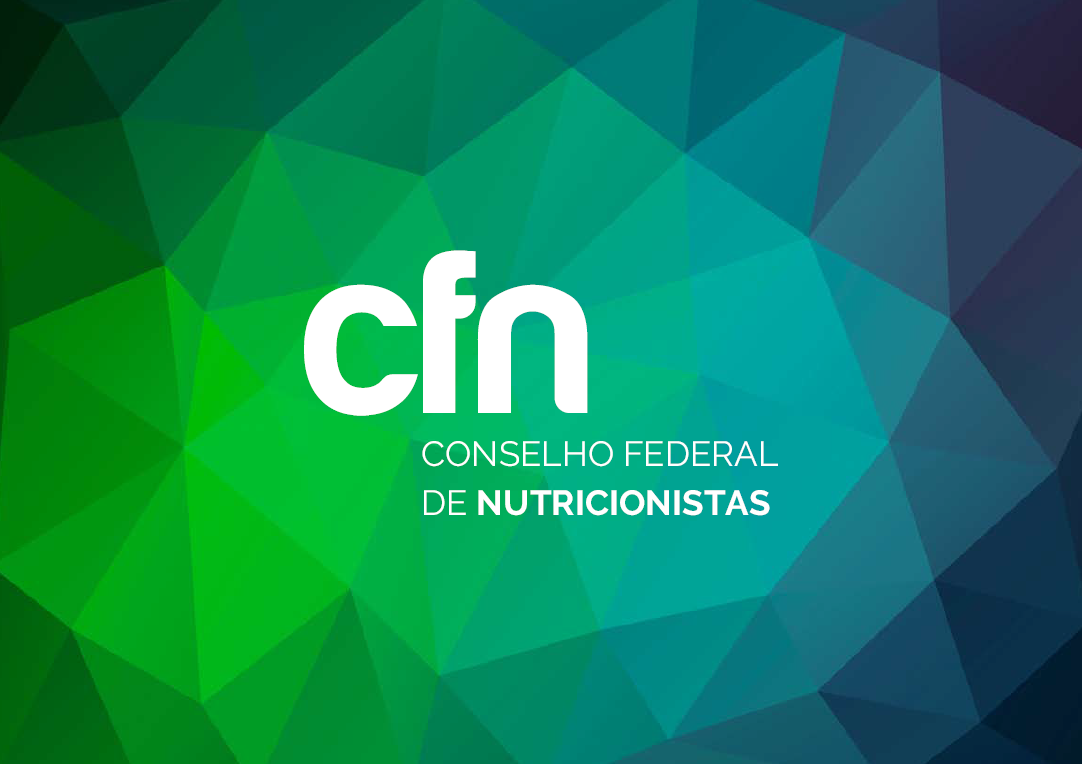 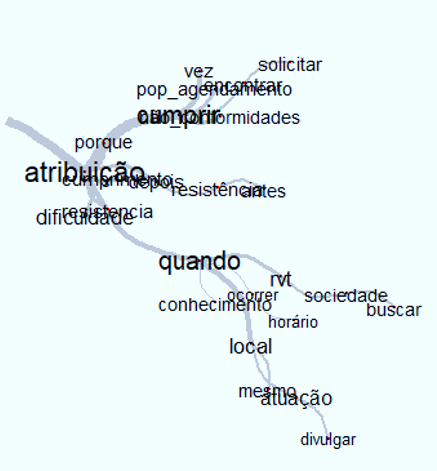 Atribuição: se refere as atividades desempenhadas pelos nutricionistas e pelos CRNs. Aparece próximo as palavras cumprir, resistência e dificuldade.

Das ações que o fiscal precisaria realizar, ficou evidente o de orientar o Nutricionista quanto suas atribuições obrigatórias e complementares, além das atribuições dos conselhos.
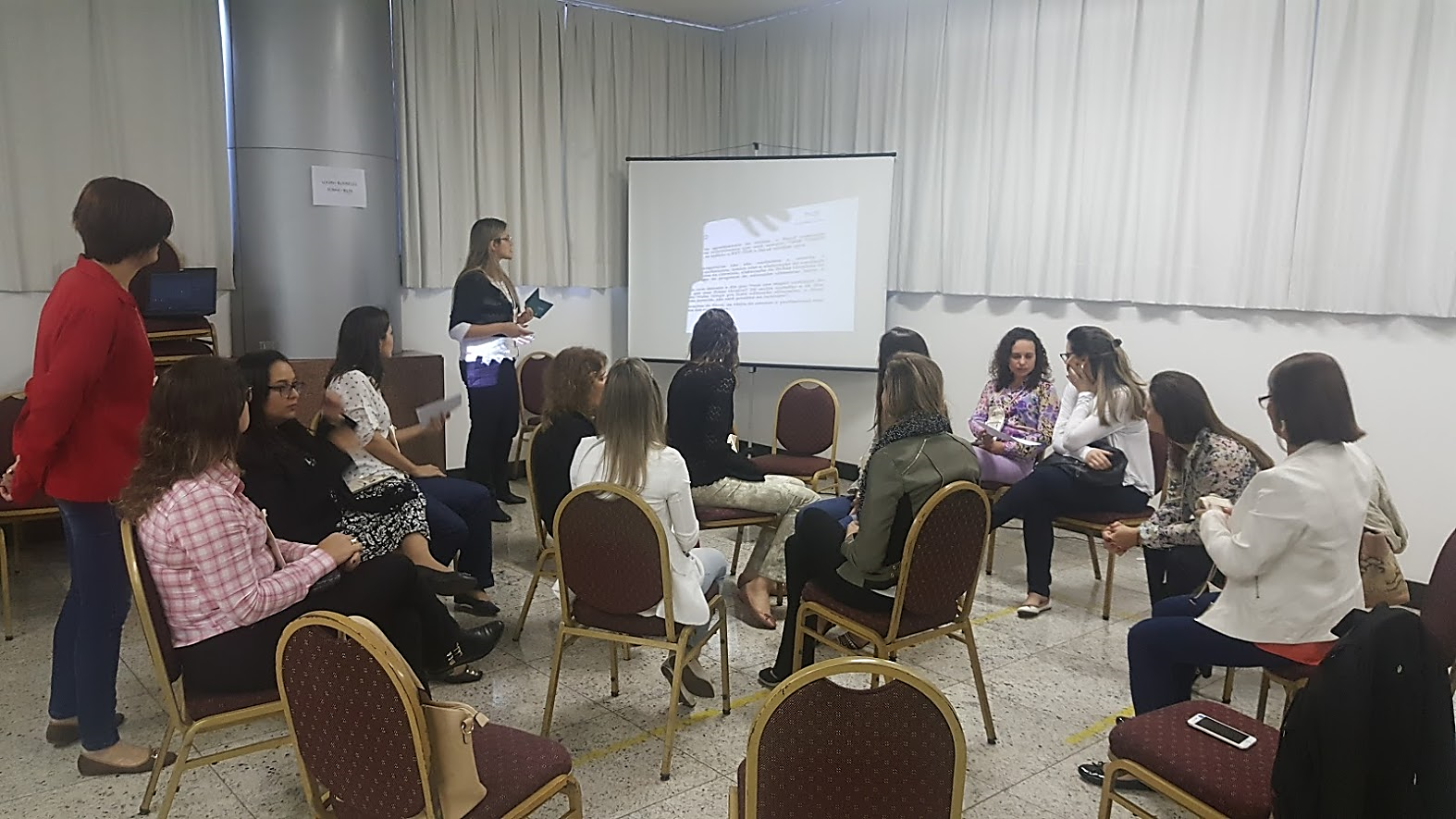 No entanto…
Fiscal deve analisar se o não cumprimento das atribuições é porque não_quer ou não_sabe_fazer ou se é por descaso.
Resistencia da visita fiscal, quando o profissional não cumpre suas atribuições, o fiscal deve encaminhar o caso para a Comissão_ Fiscalização.
Não há padrão do “pós visita” entre os regionais, padronizar ações.
Nortear a atuação sobre o desenvolvimento do padrão mínimo para os profissionais que não cumprem as atribuições.
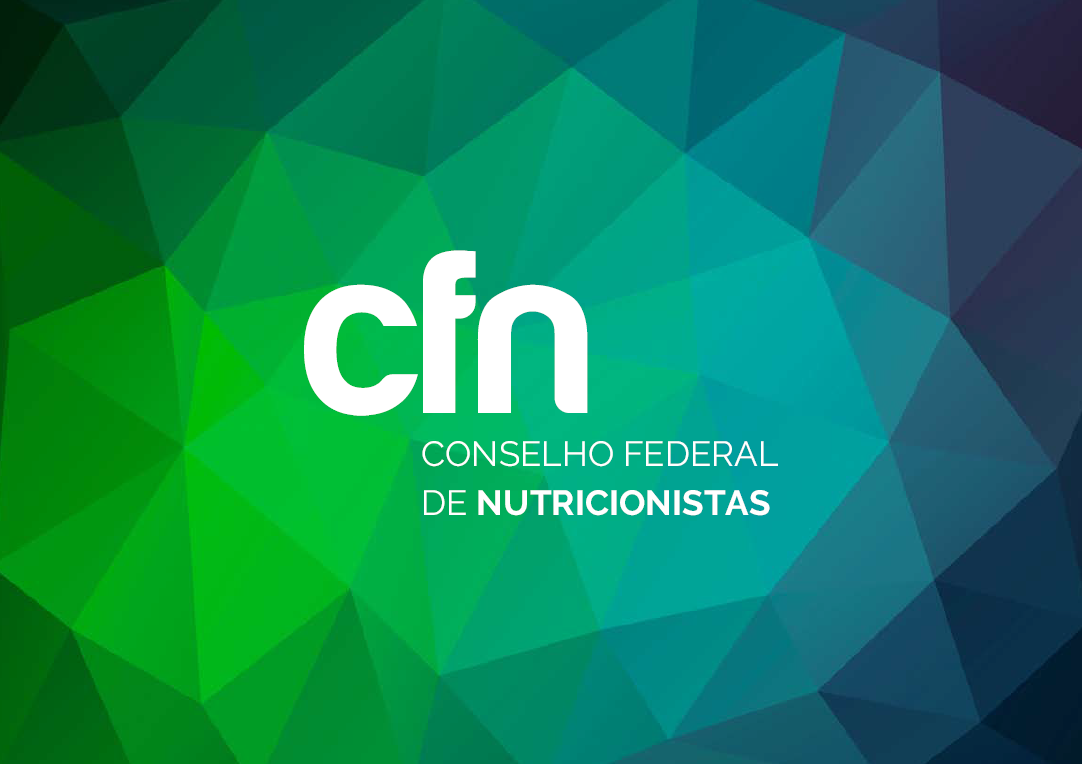 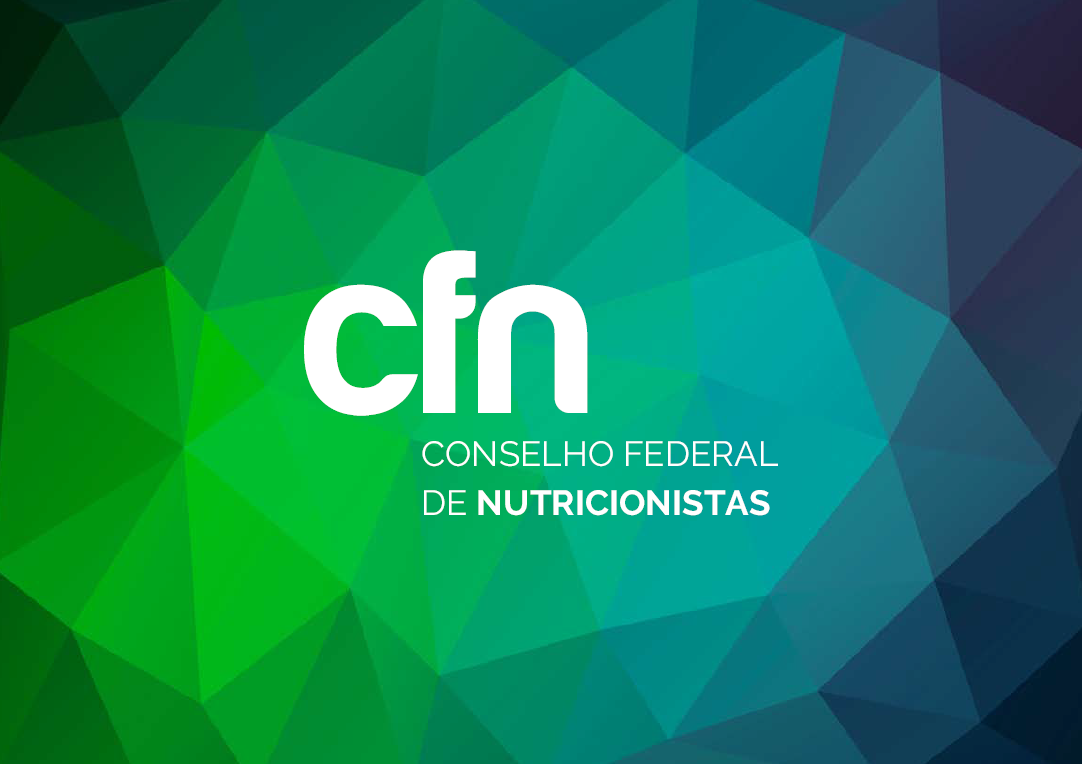 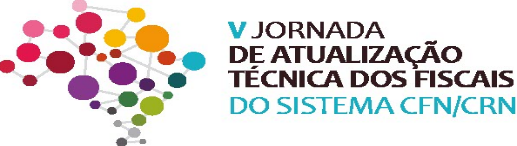 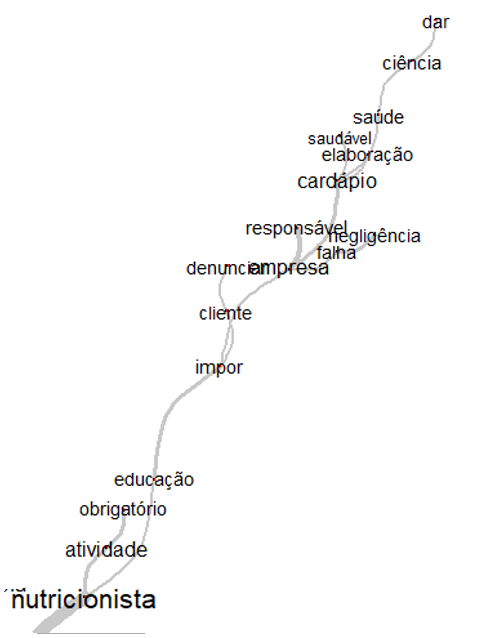 Nutricionista: é o sujeito imediato das ações fiscais.
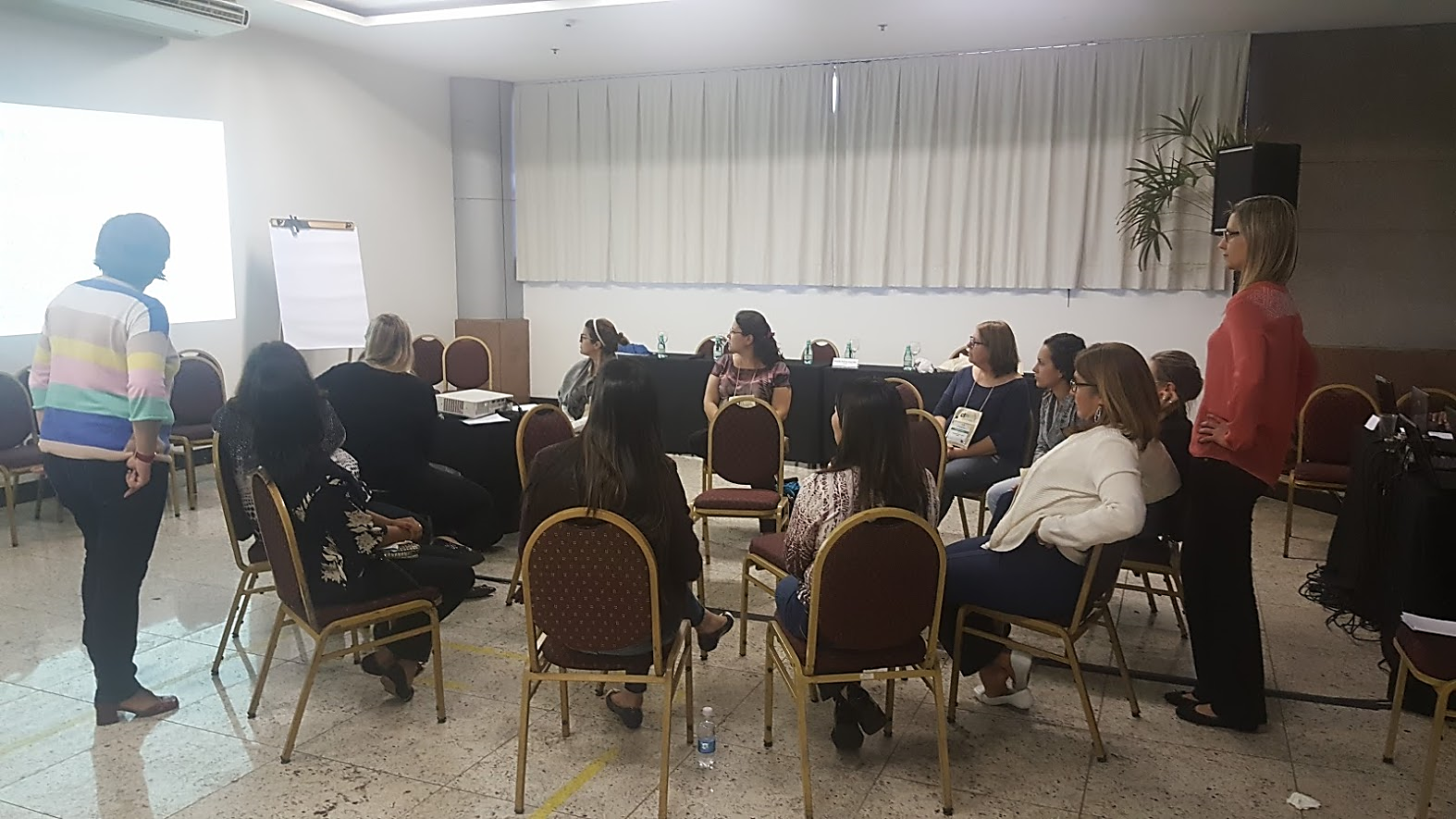 E mais…
Avaliar o PAT para verificar a adequação do cardápio.
Ao agendar o POP_agendamento 30, 60, 90 dias, o fiscal deverá marcar a visita de retorno e pede para encaminhar por email, o que não estava sendo feito. 
O Fiscal deve solicitar o cancelamento da RT pelo regional, quando vai várias vezes no local e não encontra o profissional (profissional só assinava).
Palestras nas universidades para as turmas do último ano, como forma da não ter resistência do profissional. 
Não cumprimento está vinculado a falta de conhecimento técnico. O fiscal orienta links no site de onde conseguir materiais técnicos.
Dinâmica:
IDENTIDADE DIGITAL
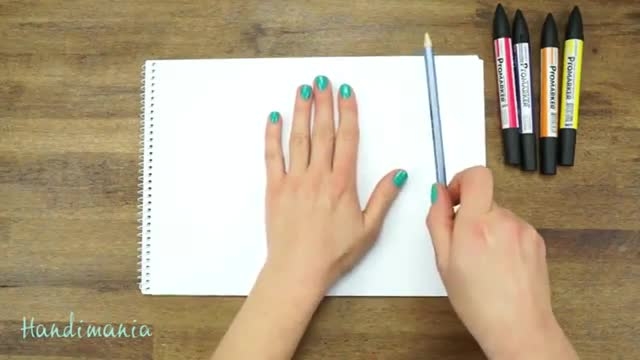 Este ano eu vou .... para  contribuir com ações da fiscalização!
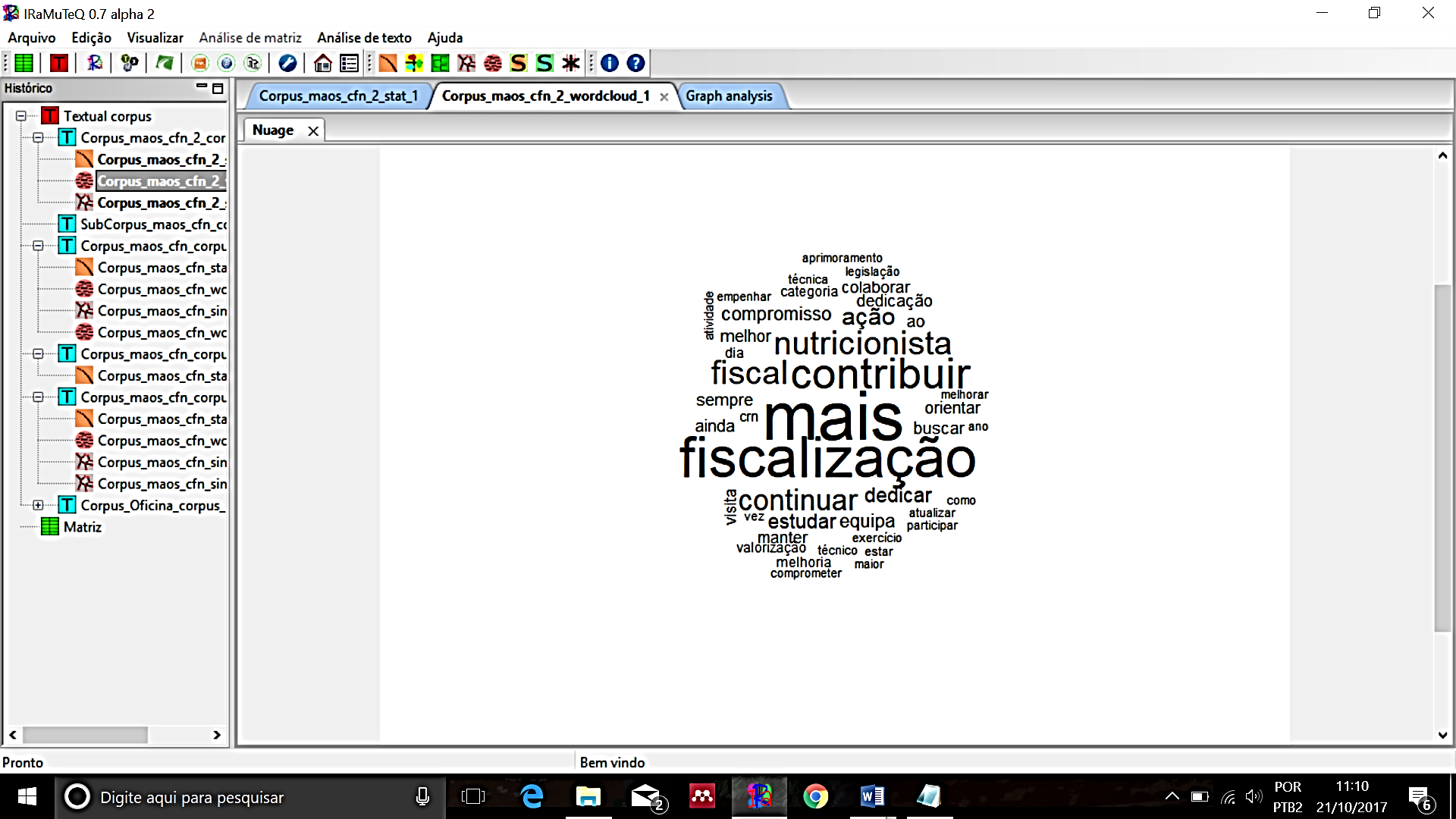 DINÂMICA DAS MÃOS
Nuvens de Palavras
DINÂMICA DAS MÃOS
Similitude
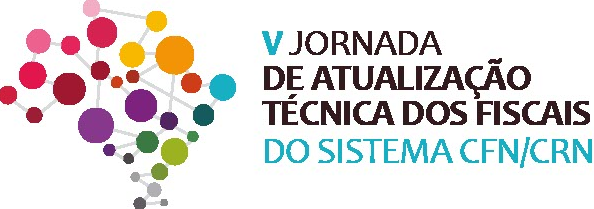 “O que deixo nesta mão não é mais compromisso, mas sim mais agradecimento, por ter podido fazer parte desta equipe e contribuir para a história do CRN”.
FISCAL : VOCÊ É FUNDAMENTAL PARA O SUCESSO DA FISCALIZAÇÃO
OBRIGADA!